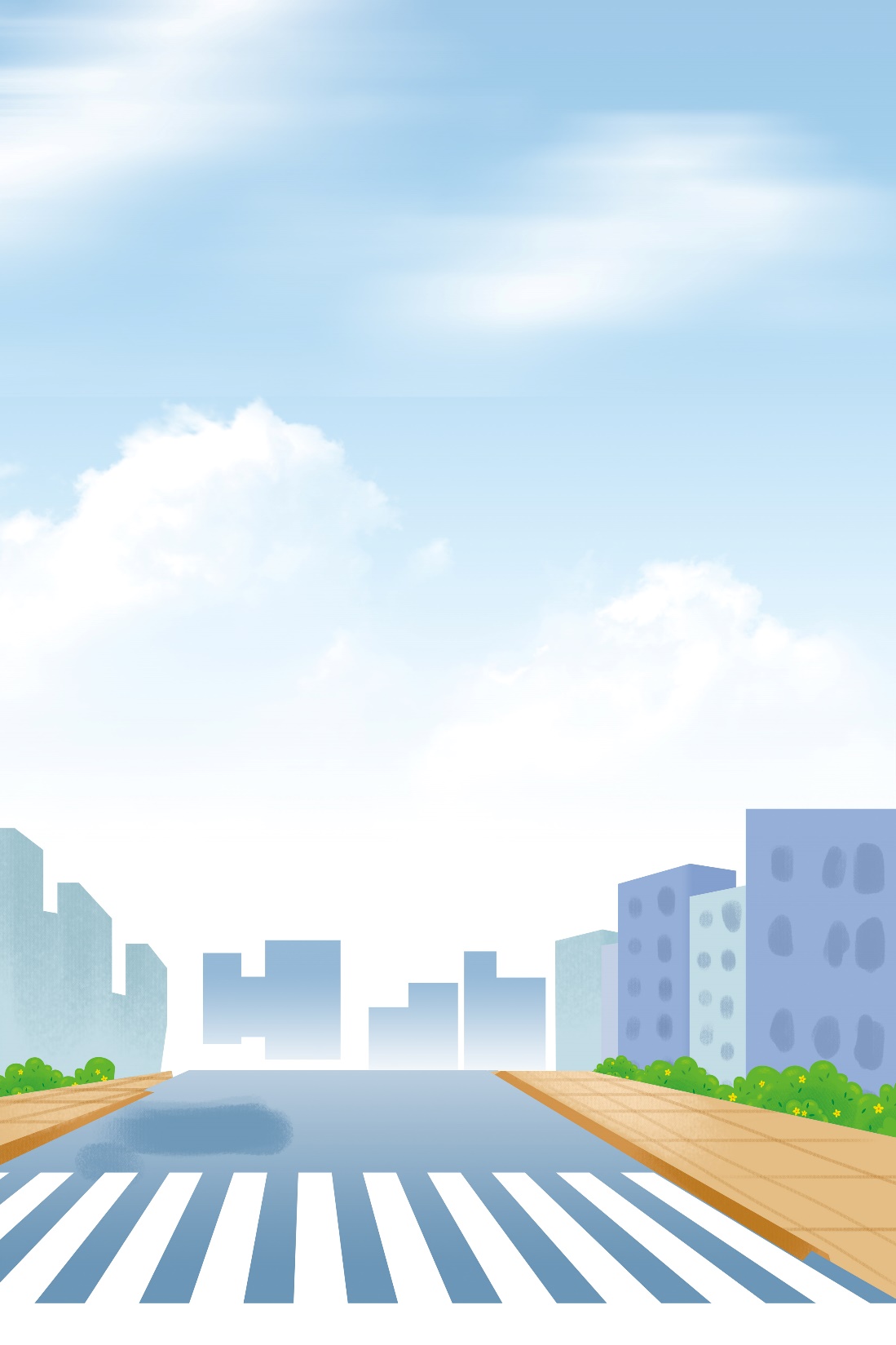 Thứ năm ngày 28 tháng 3 năm 2023
Công nghệ
Khởi động
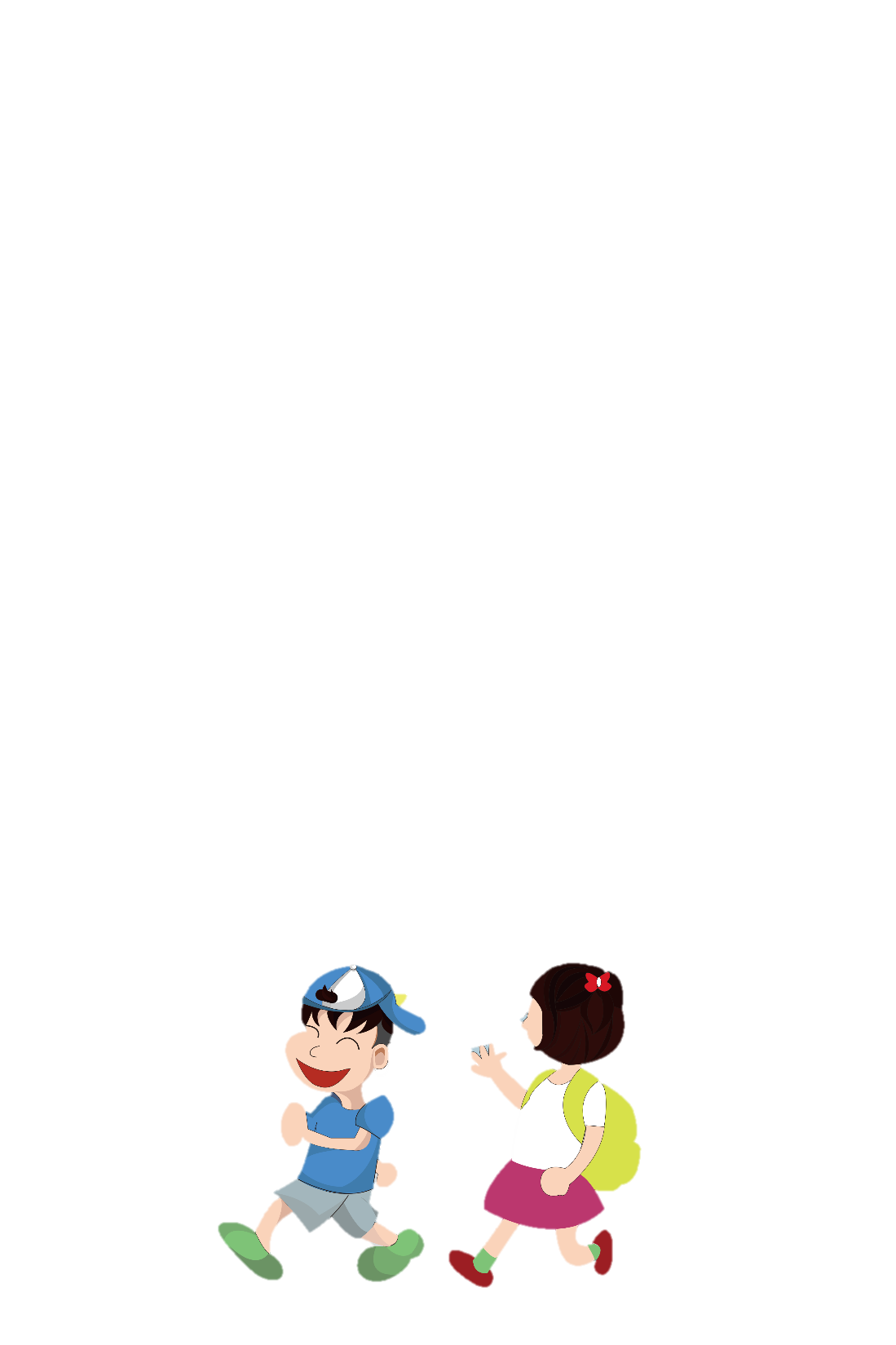 Thứ năm ngày 28 tháng 3 năm 2023
Công nghệ
TRÒ CHƠI
“HÁI TÁO”
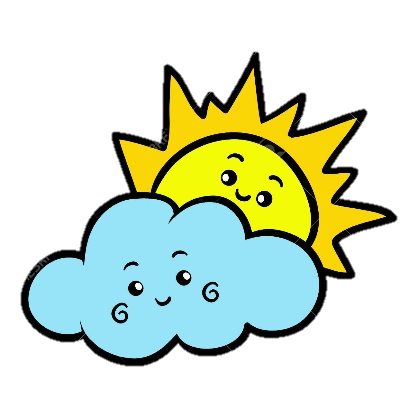 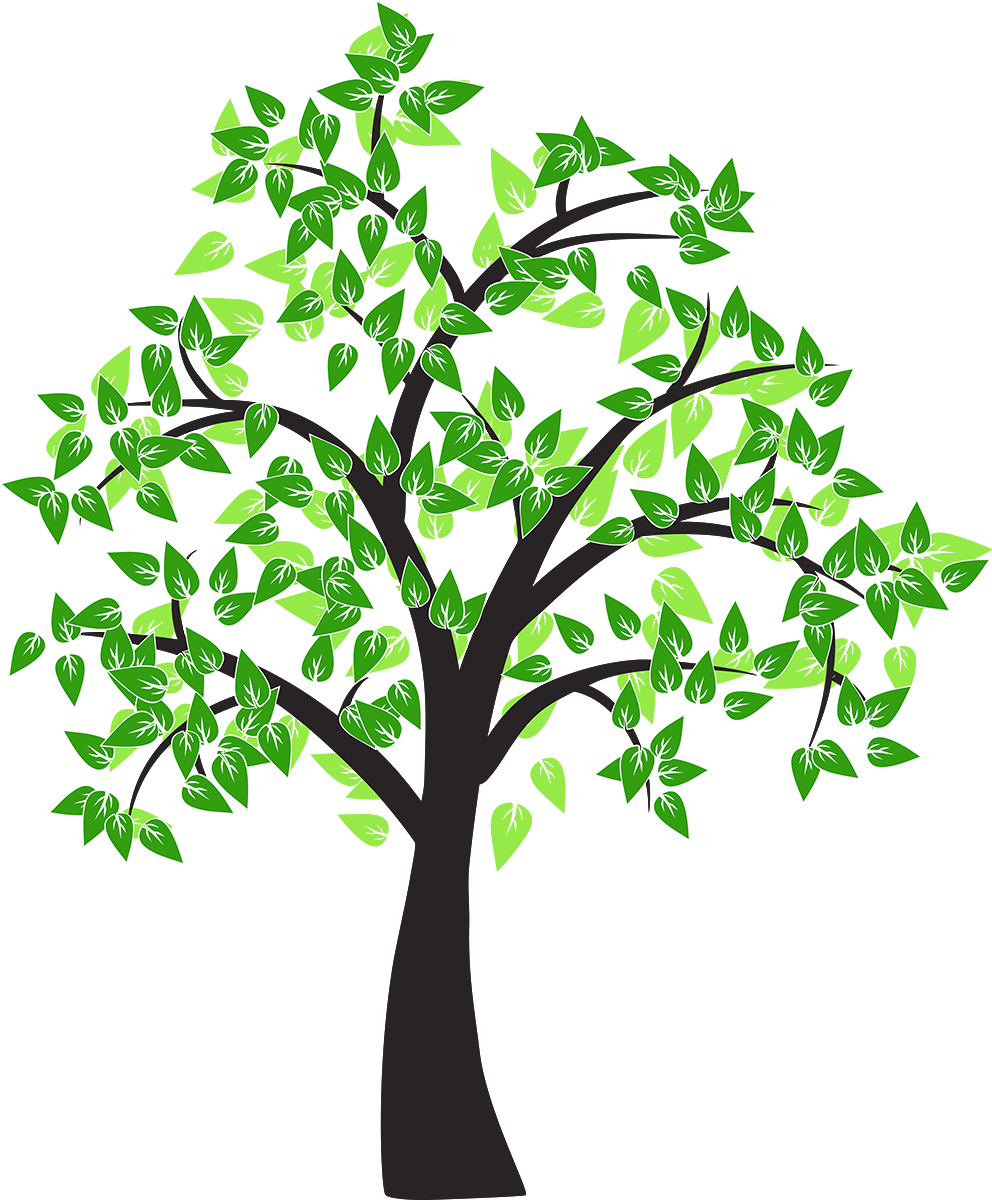 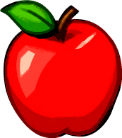 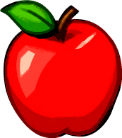 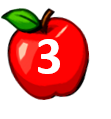 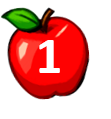 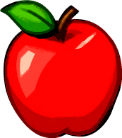 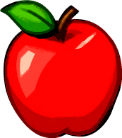 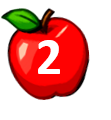 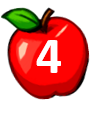 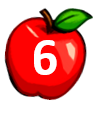 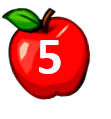 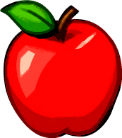 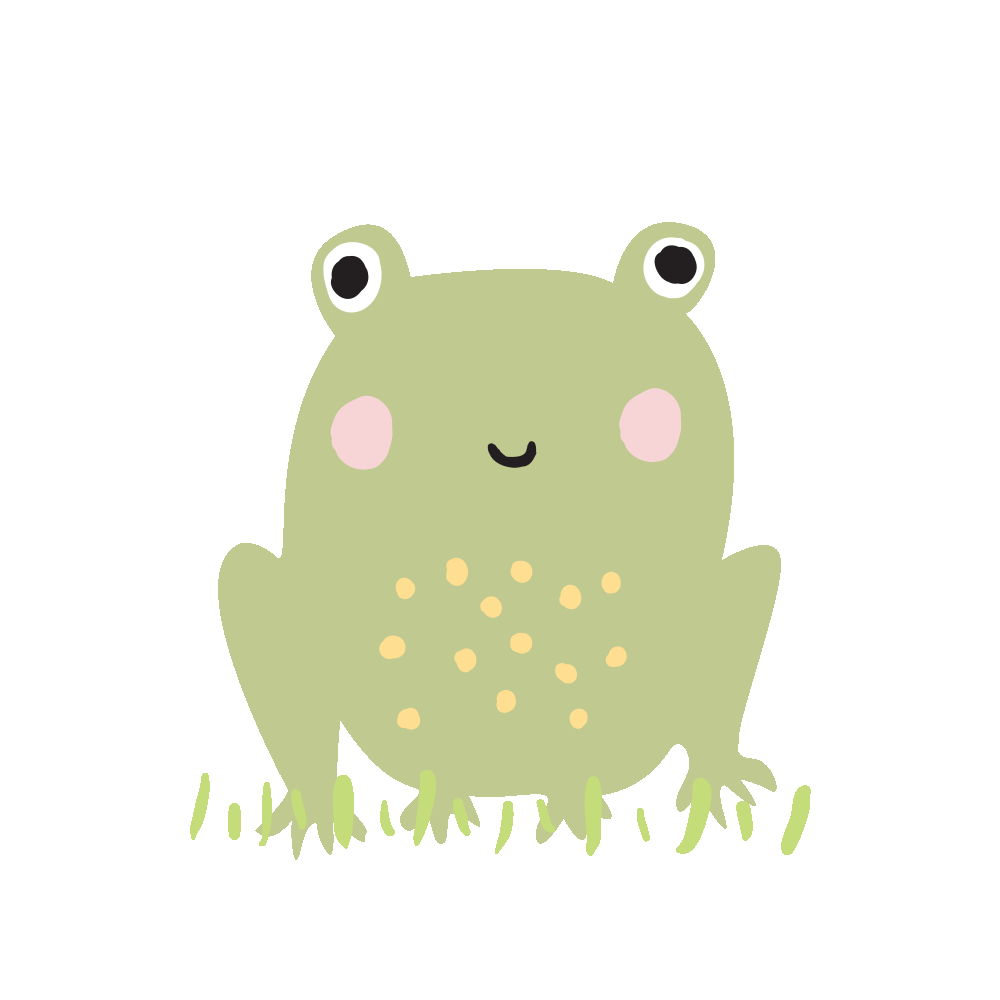 Câu 1: Em hãy cho biết 3 biển báo bên dưới thuộc nhóm biển báo nào?
a
b
c
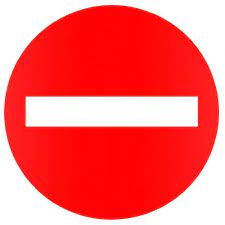 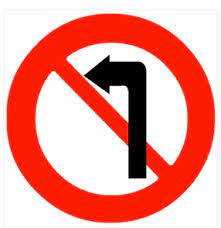 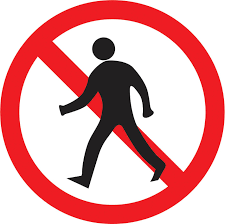 Biển báo nguy hiểm
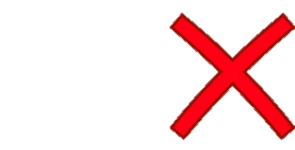 Biển báo cấm
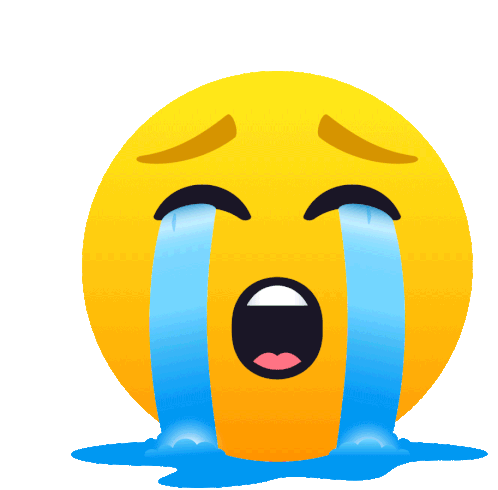 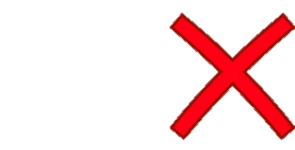 Biển báo chỉ dẫn
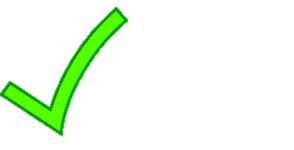 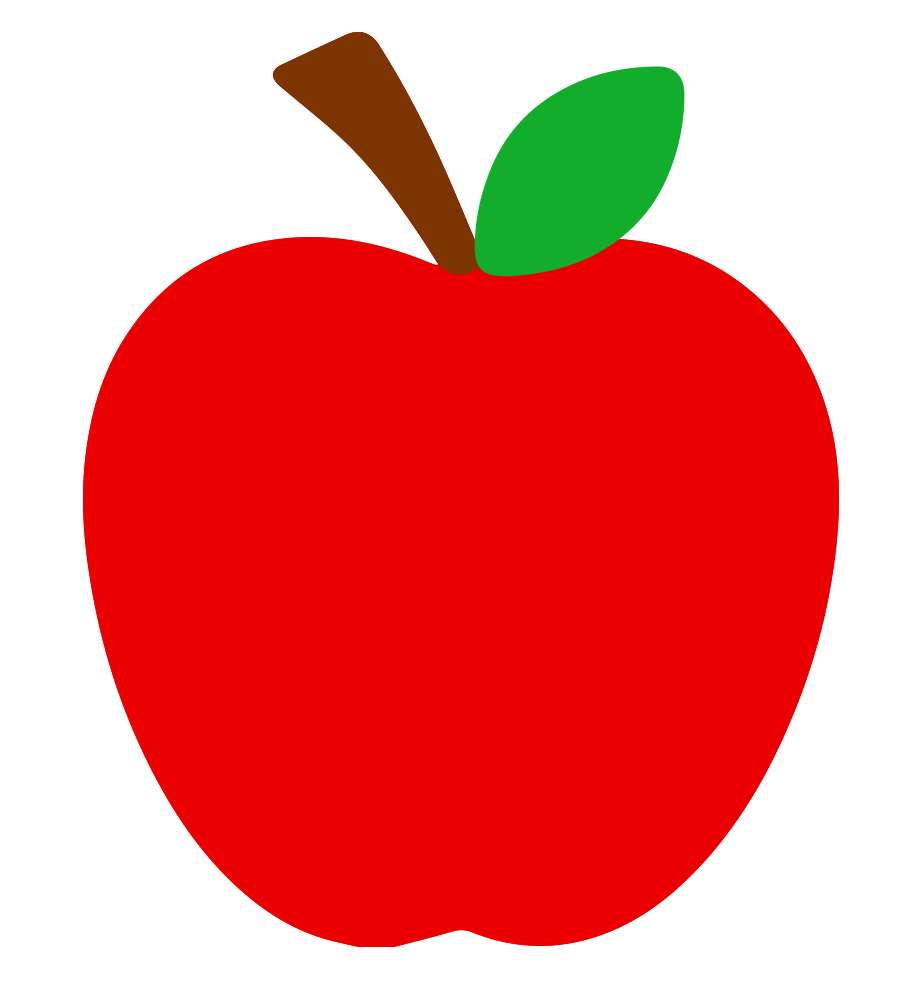 Câu 2: Biển báo giao thông “hình tam giác, viền đỏ, nền vàng và có hình vẽ màu đen mô tả thông tin cần báo hiệu” là đặc điểm của nhóm biển báo giao thông nào?
a
b
c
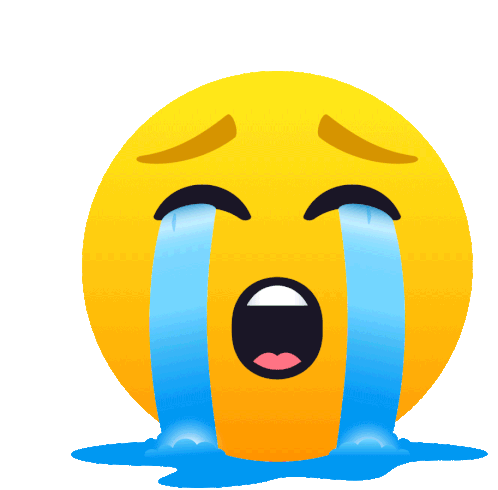 Biển báo nguy hiểm
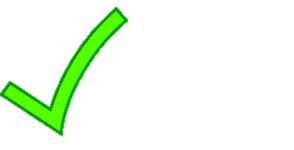 Biển báo chỉ dẫn
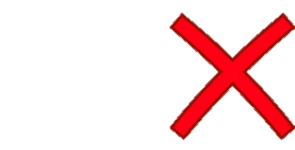 Biển báo cấm
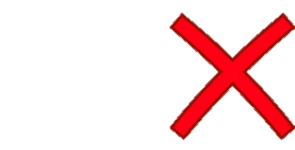 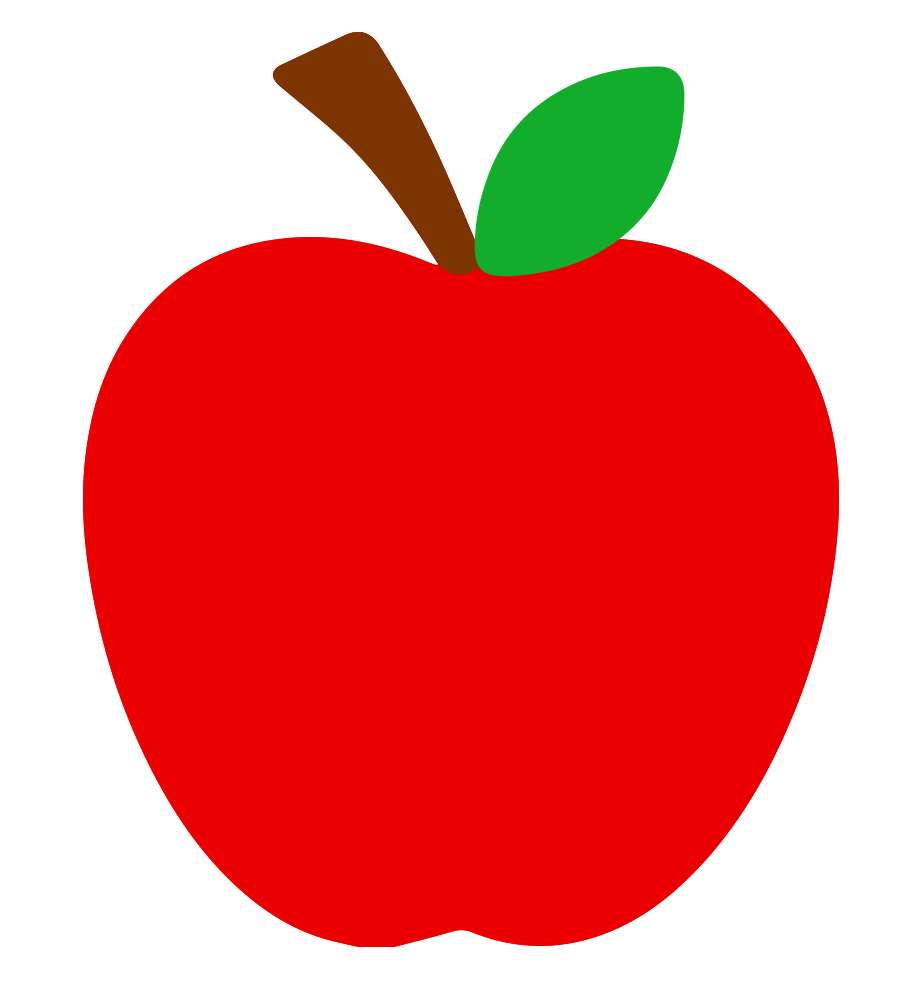 Câu 3: Em hãy cho biết ý nghĩa của biển báo bên dưới:
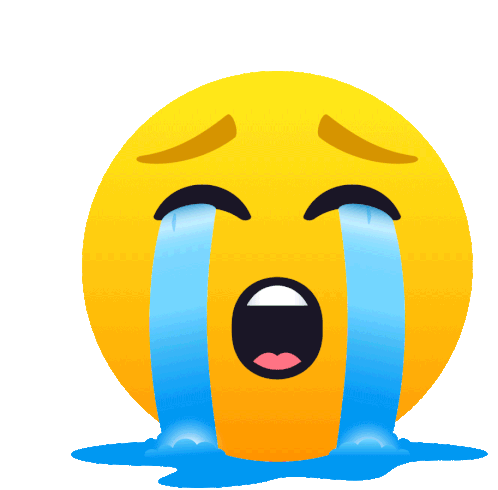 a
b
c
Cho phép người đi bộ qua đường
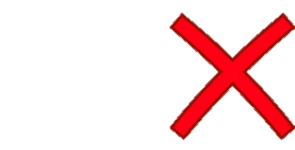 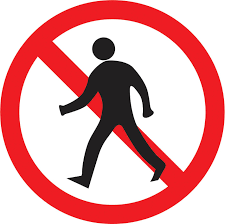 Cấm người đi bộ
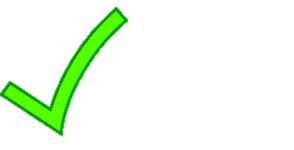 Biển báo đường người đi bộ sang ngang
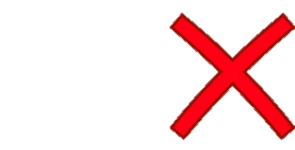 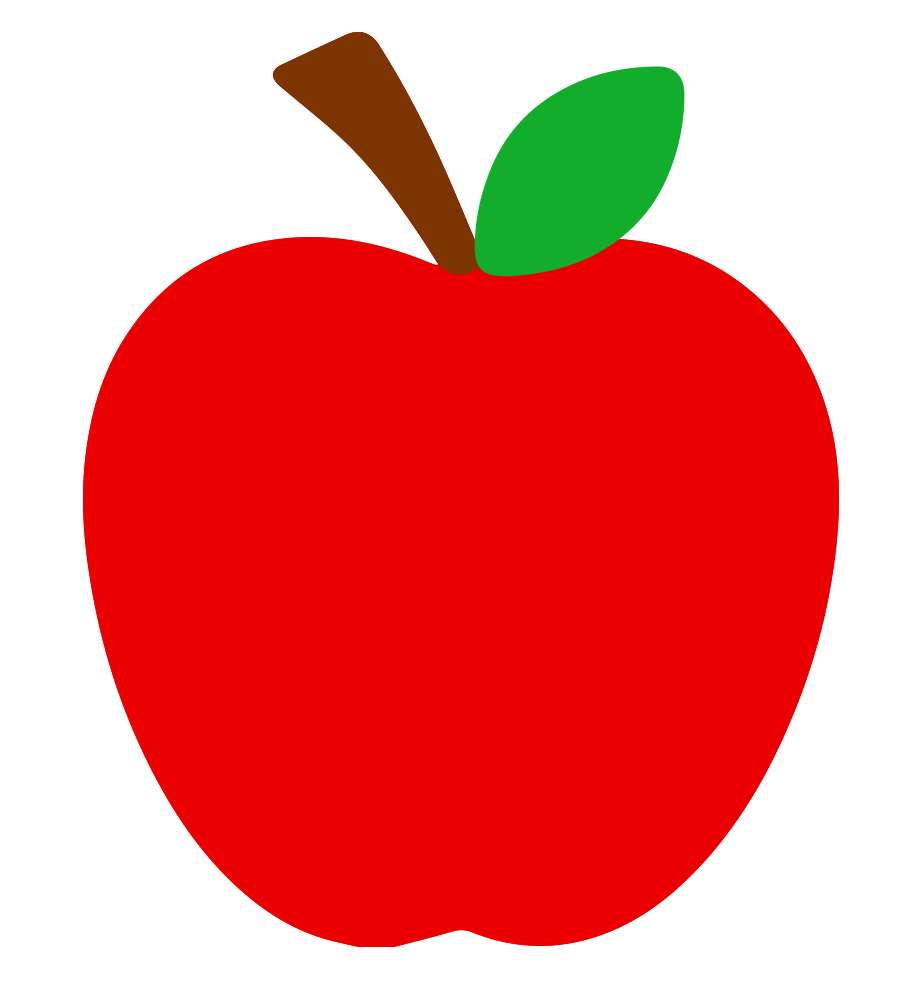 Câu 4: Khi nhìn thấy biển báo giao thông, người tham gia giao thông cần làm gì?
a
b
c
Thực hiện các hiệu lệnh hiển thị trên biển báo.
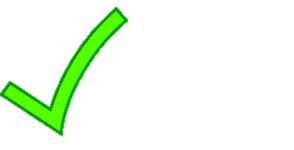 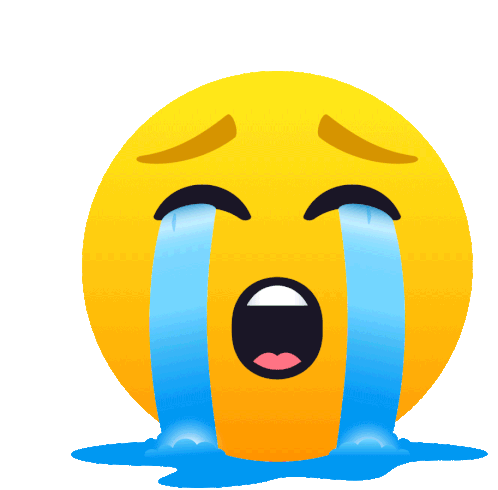 Chụp ảnh lại các biển báo lưu lại kỉ niệm.
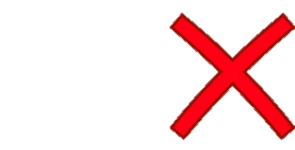 Không làm gì và cứ đi theo ý thích.
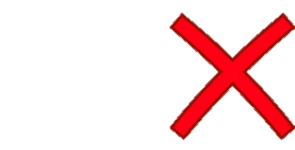 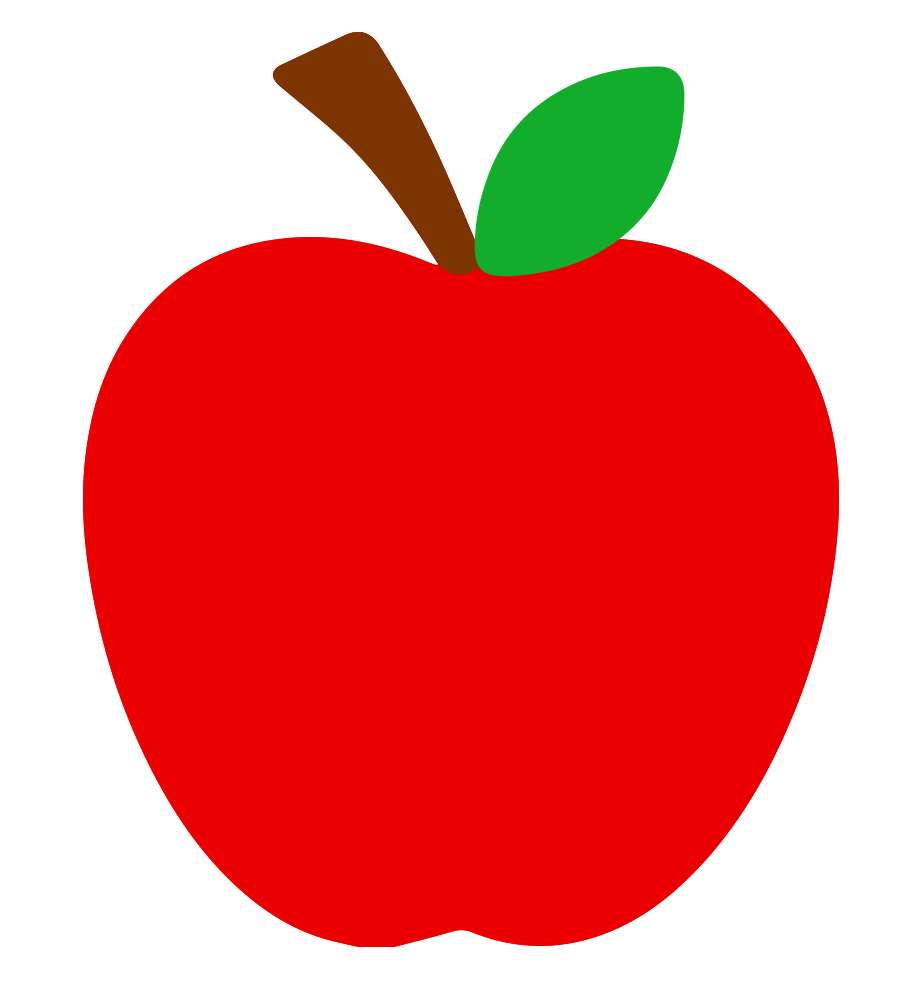 Câu 5: Em hãy cho biết ý nghĩa của biển báo bên dưới:
a
c
b
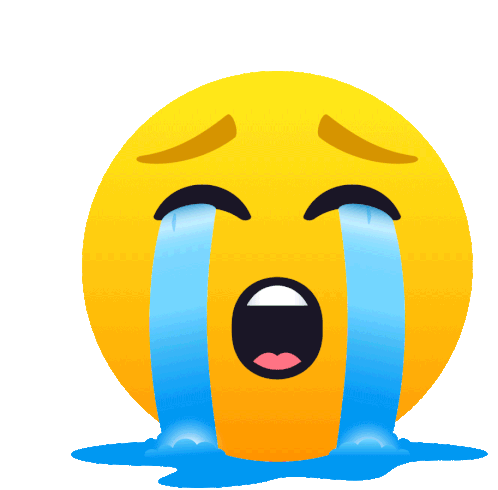 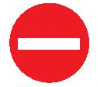 Cấm đi thẳng
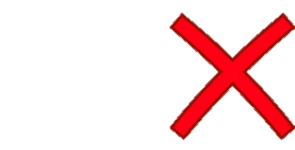 Cấm qua đường
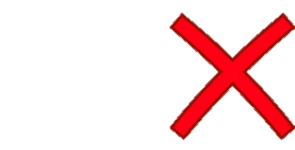 Cấm đi ngược chiều
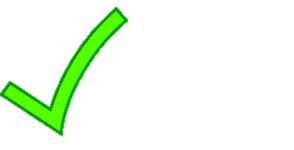 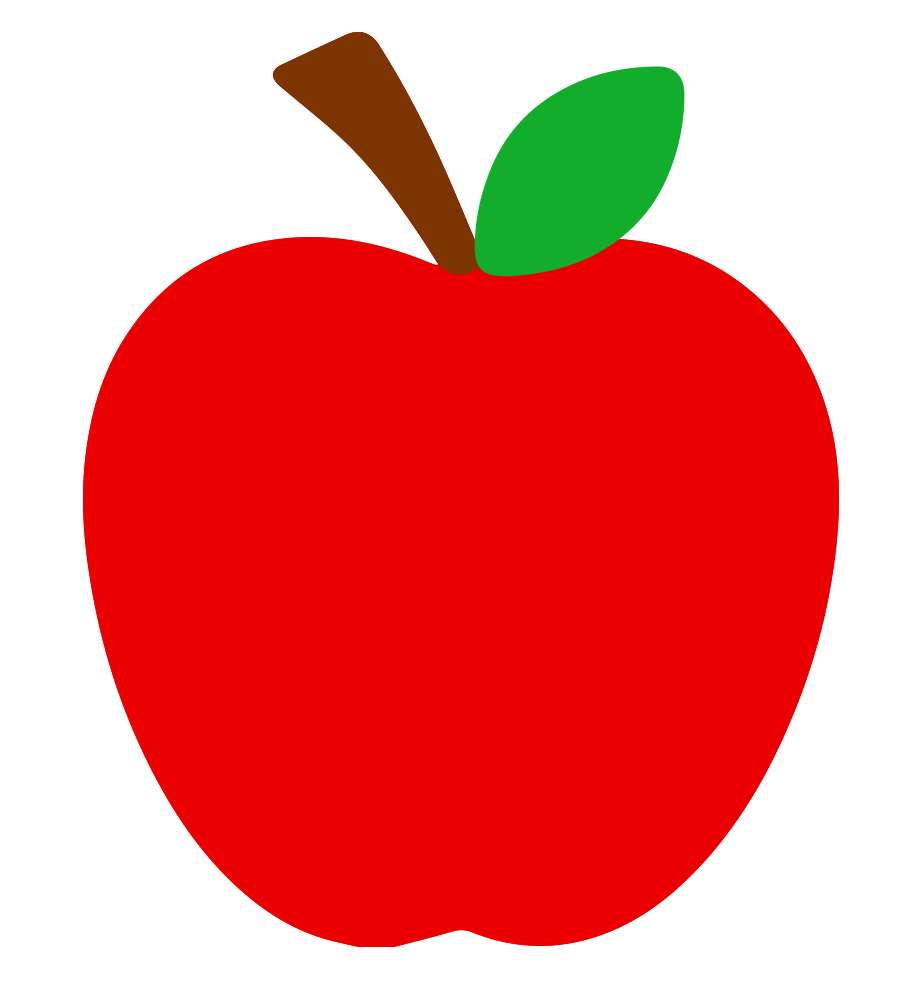 Câu 6: Biển báo giao thông “hình vuông hoặc hình chữ nhật, nền xanh và bên trong có hình vẽ màu trắng” là đặc điểm của nhóm biển báo giao thông nào?
a
b
c
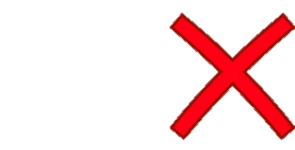 Biển báo nguy hiểm
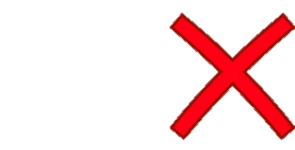 Biển báo cấm
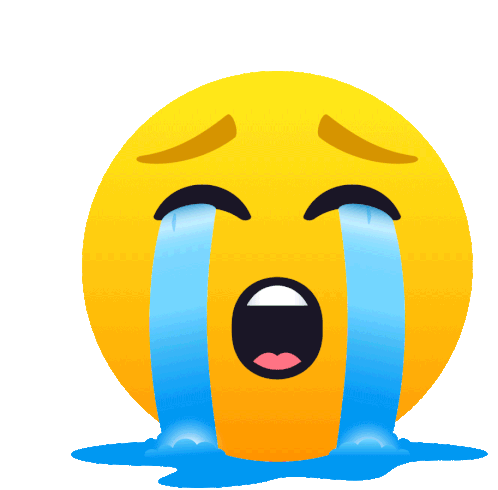 Biển báo chỉ dẫn
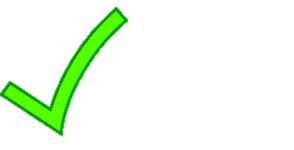 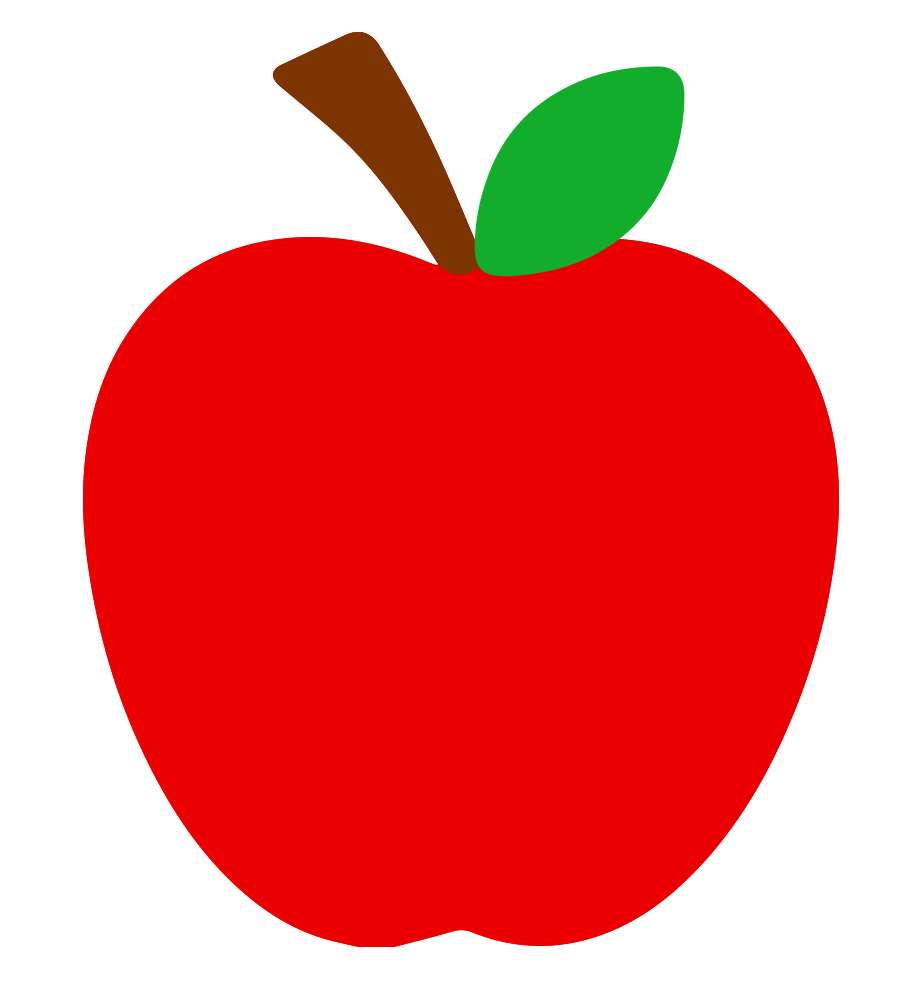 Thứ năm ngày 28 tháng 3 năm 2024
Công nghệ
Bài 9: Làm biển báo giao thông (Tiết 2)
Khám phá
Thứ năm ngày 28 tháng 3 năm 2024
Công nghệ
Bài 9: Làm biển báo giao thông (Tiết 2)
2. Làm mô hình biển báo giao thông
Hoạt động 1
Tìm hiểu sản phẩm mẫu
Thứ năm ngày 28 tháng 3 năm 2024
Công nghệ
Bài 9: Làm biển báo giao thông (Tiết 2)
2. Làm mô hình biển báo giao thông
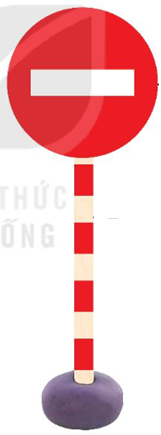 Hoạt động 1: Tìm hiểu sản phẩm mẫu
Đây là mô hình biển báo gì?
Mô hình biển báo giao thông này gồm mấy bộ phận? Đó là những bộ phận nào?
Thứ năm ngày 28 tháng 3 năm 2024
Công nghệ
Bài 9: Làm biển báo giao thông (Tiết 2)
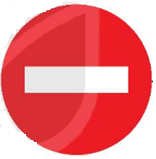 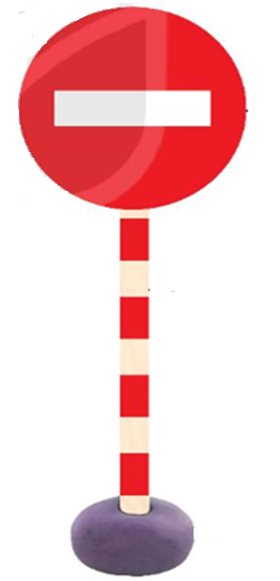 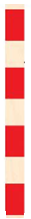 Biển báo
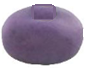 Cột biển báo
Đế biển báo
Thứ năm ngày 28 tháng 3 năm 2024
Công nghệ
Bài 9: Làm biển báo giao thông (Tiết 2)
Hoạt động 1: Tìm hiểu sản phẩm mẫu
Nhiệm vụ
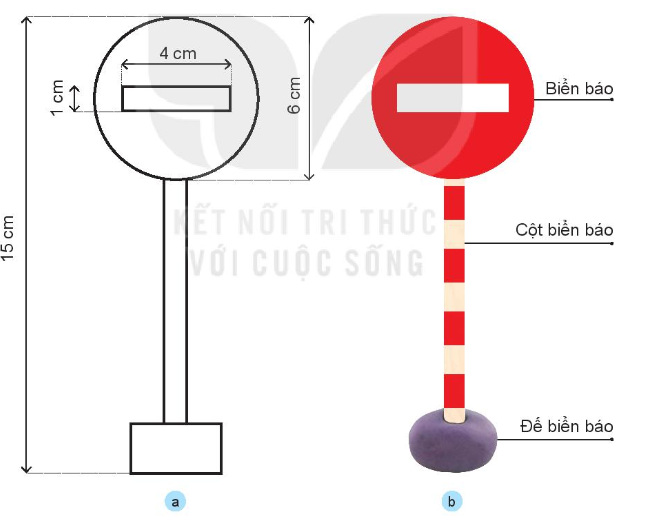 - Làm việc nhóm đôi
- Quan sát hình 2 trang 47 sgk và điền vào phiếu bài tập: hình dạng, màu sắc, kích thước của 3 bộ phận của mô hình biển báo.
Thứ năm ngày 28 tháng 3 năm 2024
Công nghệ
Bài 9: Làm biển báo giao thông (Tiết 2)
Hoạt động 1: Tìm hiểu sản phẩm mẫu
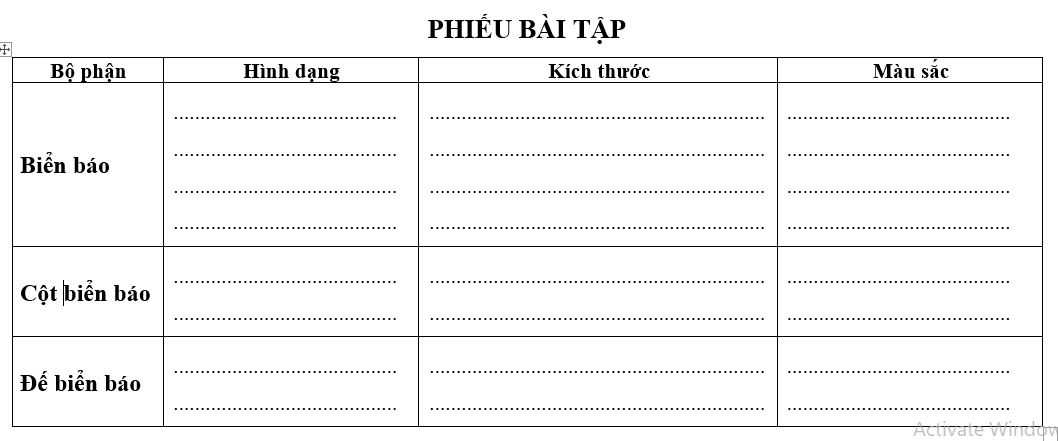 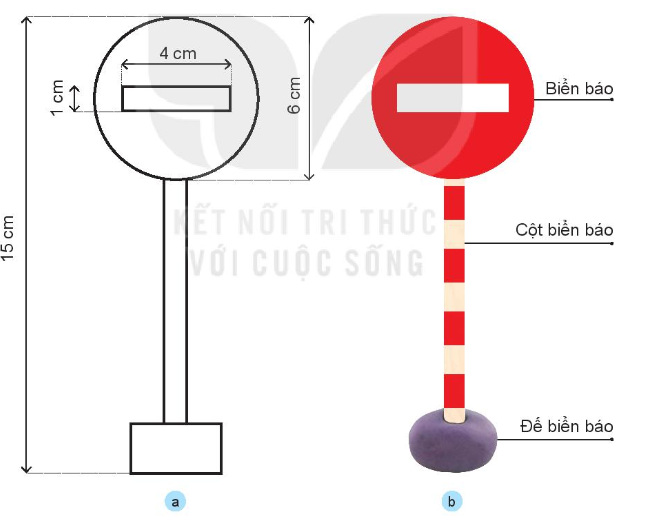 Thứ năm ngày 28 tháng 3 năm 2024
Công nghệ
Bài 9: Làm biển báo giao thông (Tiết 2)
Hoạt động 1: Tìm hiểu sản phẩm mẫu
Nhiệm vụ
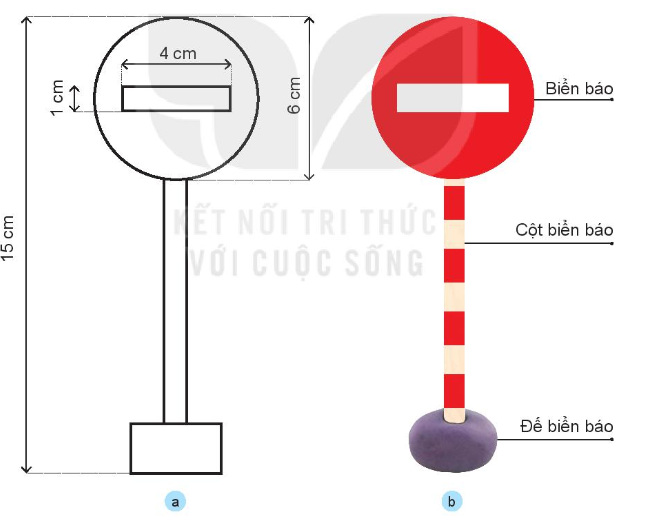 - Làm việc nhóm đôi
- Quan sát hình 2 trang 47 sgk và điền vào phiếu bài tập: hình dạng, màu sắc, kích thước của 3 bộ phận của mô hình biển báo.
Thứ năm ngày 28 tháng 3 năm 2024
Công nghệ
Bài 9: Làm biển báo giao thông (Tiết 2)
2. Làm mô hình biển báo giao thông
Hoạt động 2
Lựa chọn vật liệu, dụng cụ
Thứ năm ngày 28 tháng 3 năm 2024
Công nghệ
Bài 9: Làm biển báo giao thông (Tiết 2)
Hoạt động 2: Lựa chọn vật liệu, dụng cụ
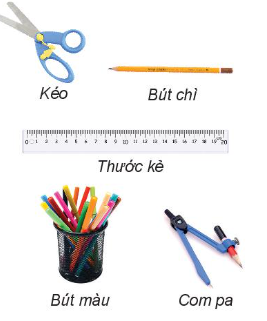 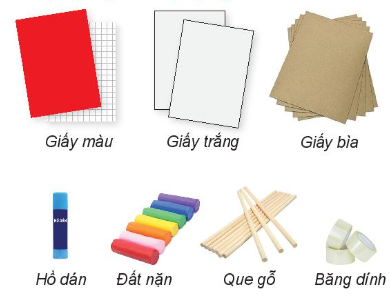 Thứ năm ngày 28 tháng 3 năm 2024
Công nghệ
Bài 9: Làm biển báo giao thông (Tiết 2)
Hoạt động 2: Lựa chọn vật liệu, dụng cụ
Nhiệm vụ
- Điền vào phiếu cá nhân tên các vật liệu, dụng cụ (hình 3 sgk) để làm các bộ phận của mô hình biển báo cấm đi ngược chiều.
Hoạt động 2: Lựa chọn vật liệu, dụng cụ
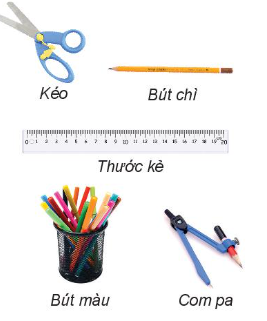 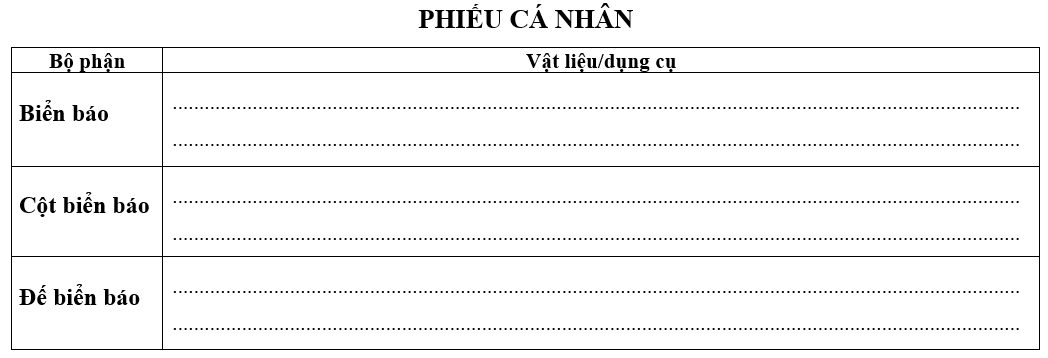 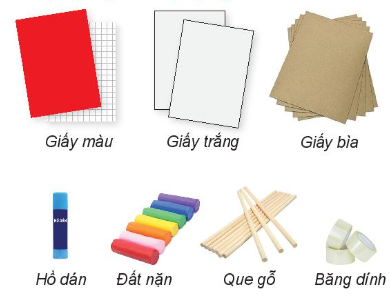 Thứ năm ngày 28 tháng 3 năm 2024
Công nghệ
Bài 9: Làm biển báo giao thông (Tiết 2)
Hoạt động 2: Lựa chọn vật liệu, dụng cụ
Nhiệm vụ
- Điền vào phiếu cá nhân tên các vật liệu, dụng cụ (hình 3) để làm các bộ phận của mô hình biển báo cấm đi ngược chiều
PHIẾU CÁ NHÂN
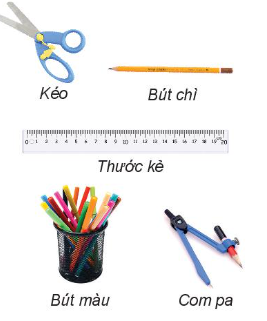 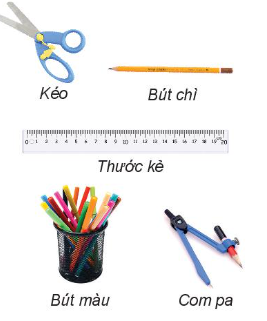 Vật liệu/dụng cụ
Bộ phận
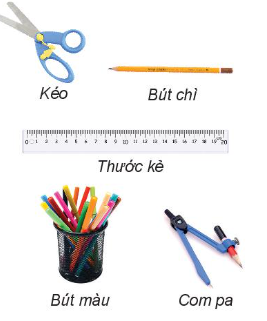 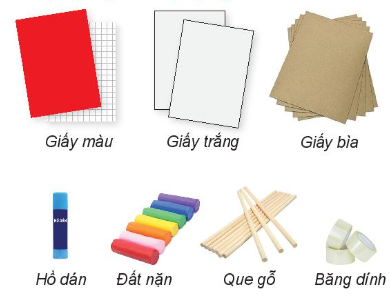 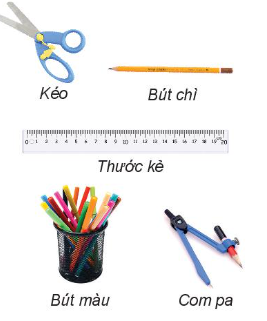 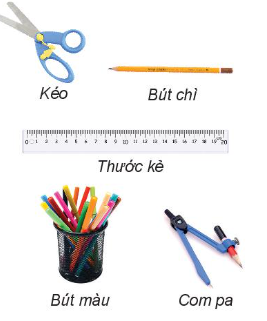 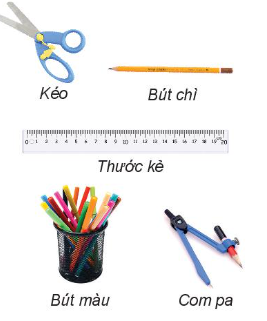 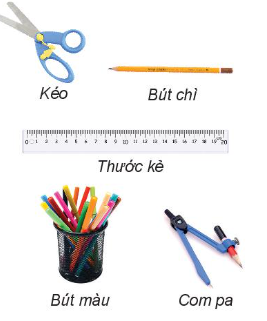 Biển báo
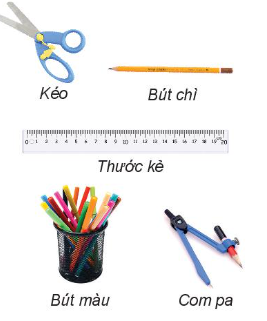 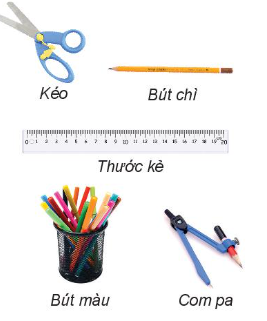 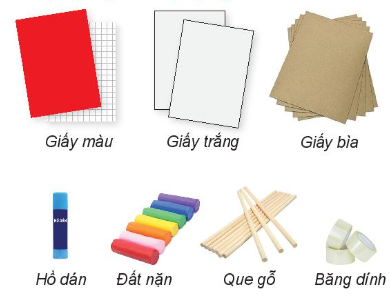 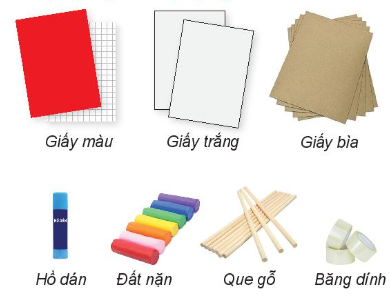 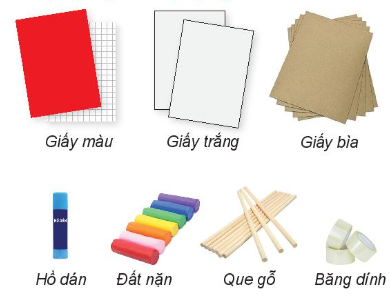 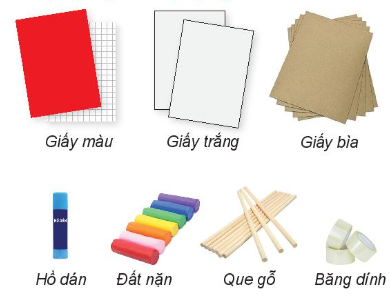 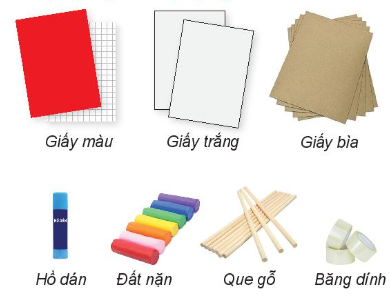 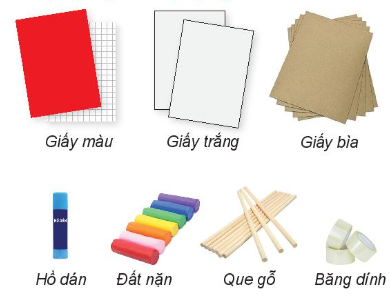 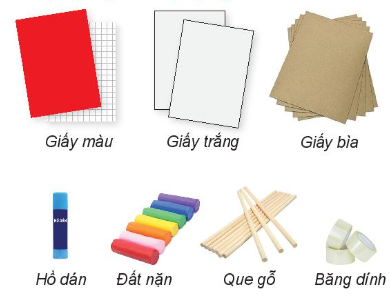 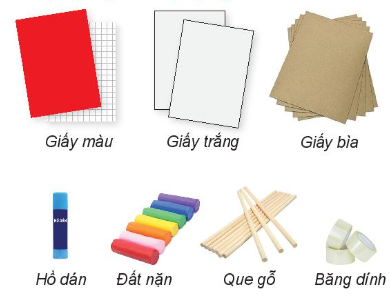 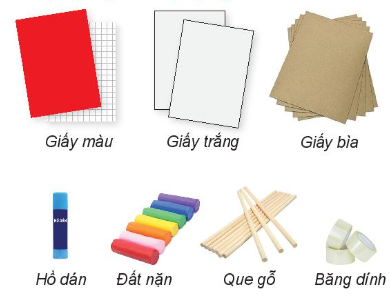 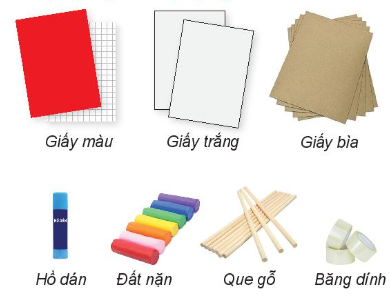 PHIẾU CÁ NHÂN
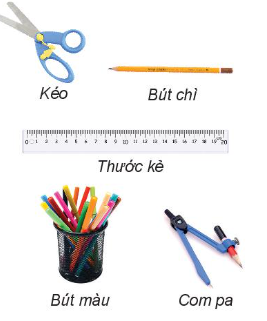 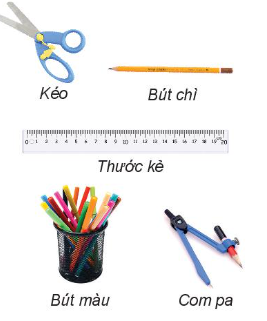 Vật liệu/dụng cụ
Bộ phận
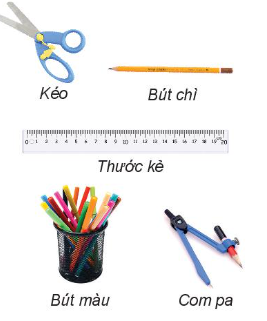 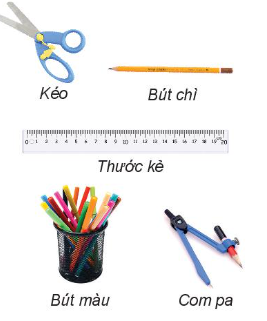 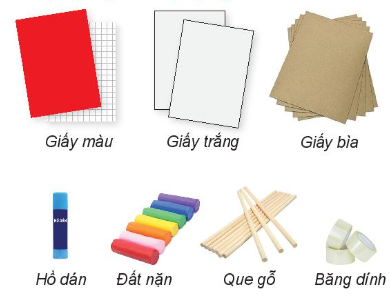 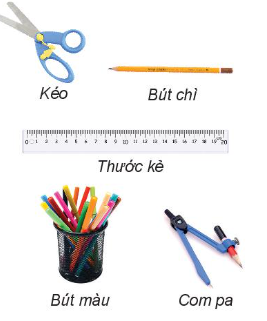 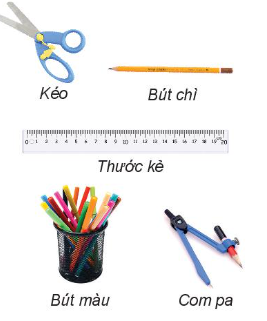 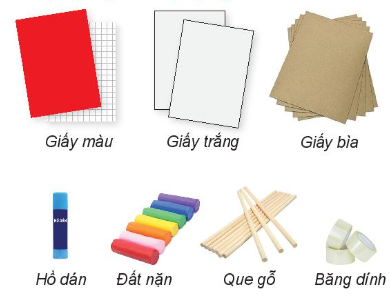 Cột biển báo
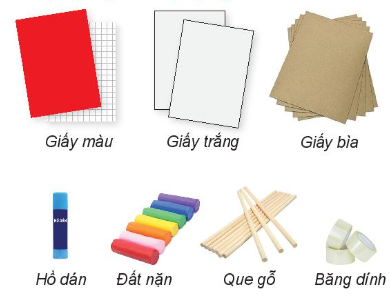 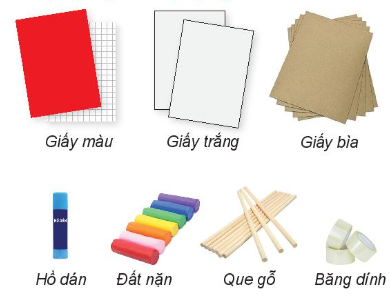 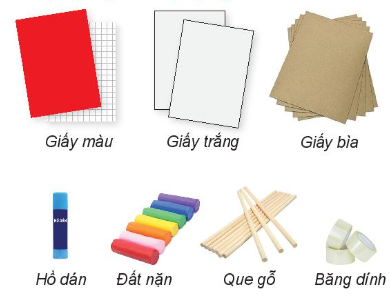 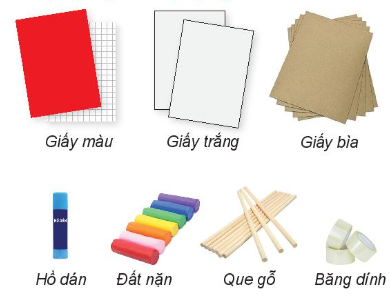 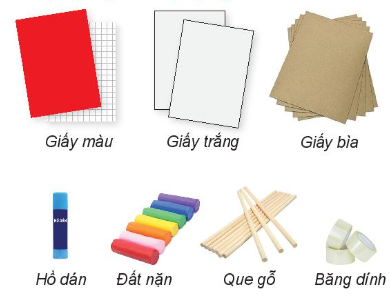 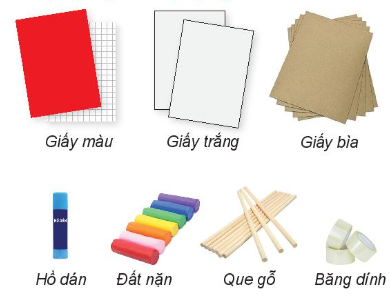 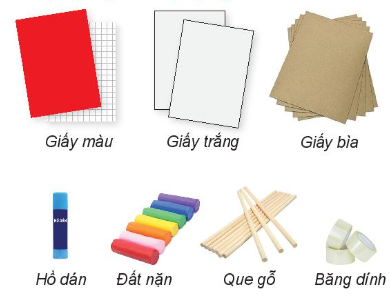 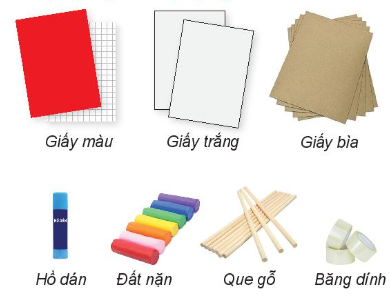 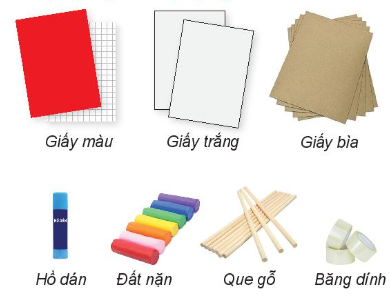 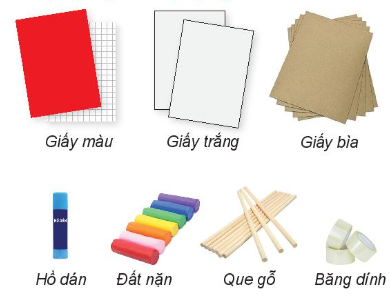 PHIẾU CÁ NHÂN
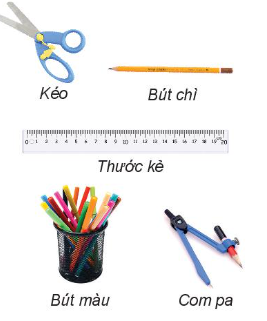 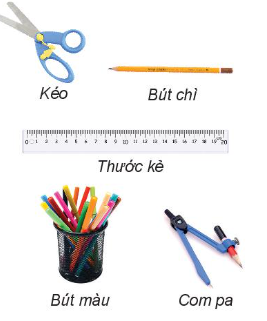 Vật liệu/dụng cụ
Bộ phận
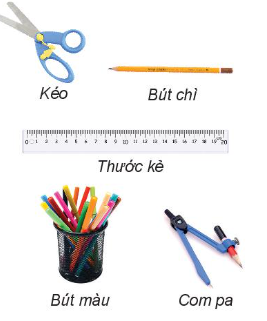 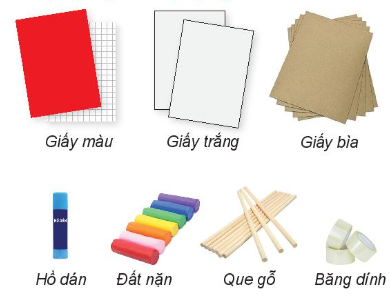 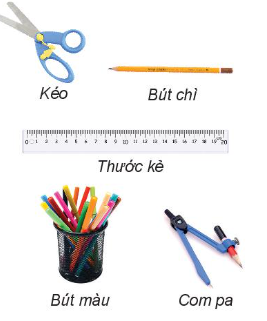 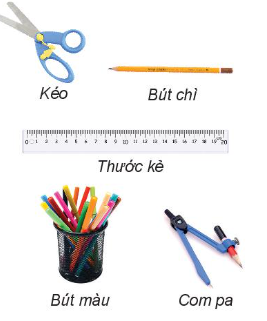 Đế biển báo
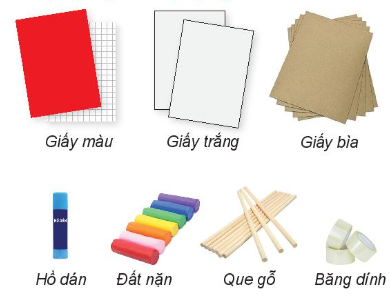 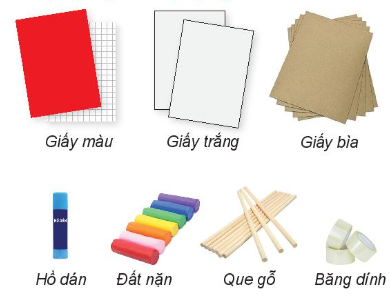 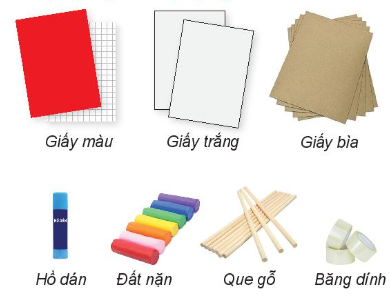 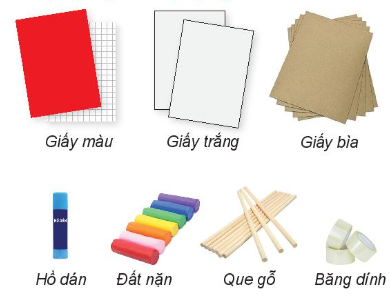 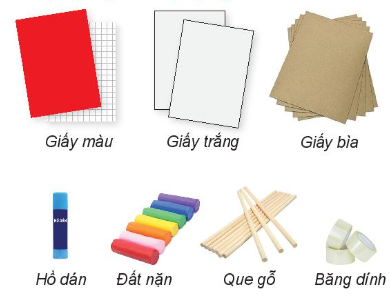 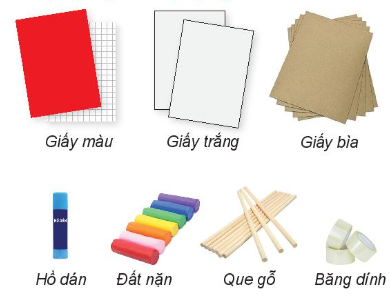 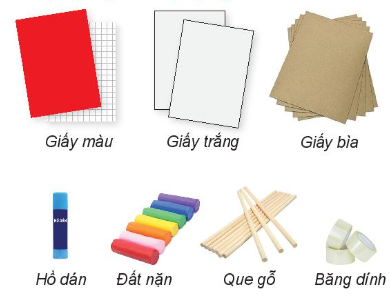 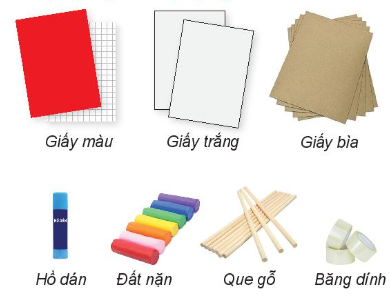 Thứ năm ngày 28 tháng 3 năm 2023
Công nghệ
Bài 9: Làm biển báo giao thông (Tiết 2)
Vận dụng
Thứ năm ngày 28 tháng 3 năm 2023
Công nghệ
Bài 9: Làm biển báo giao thông (Tiết 2)